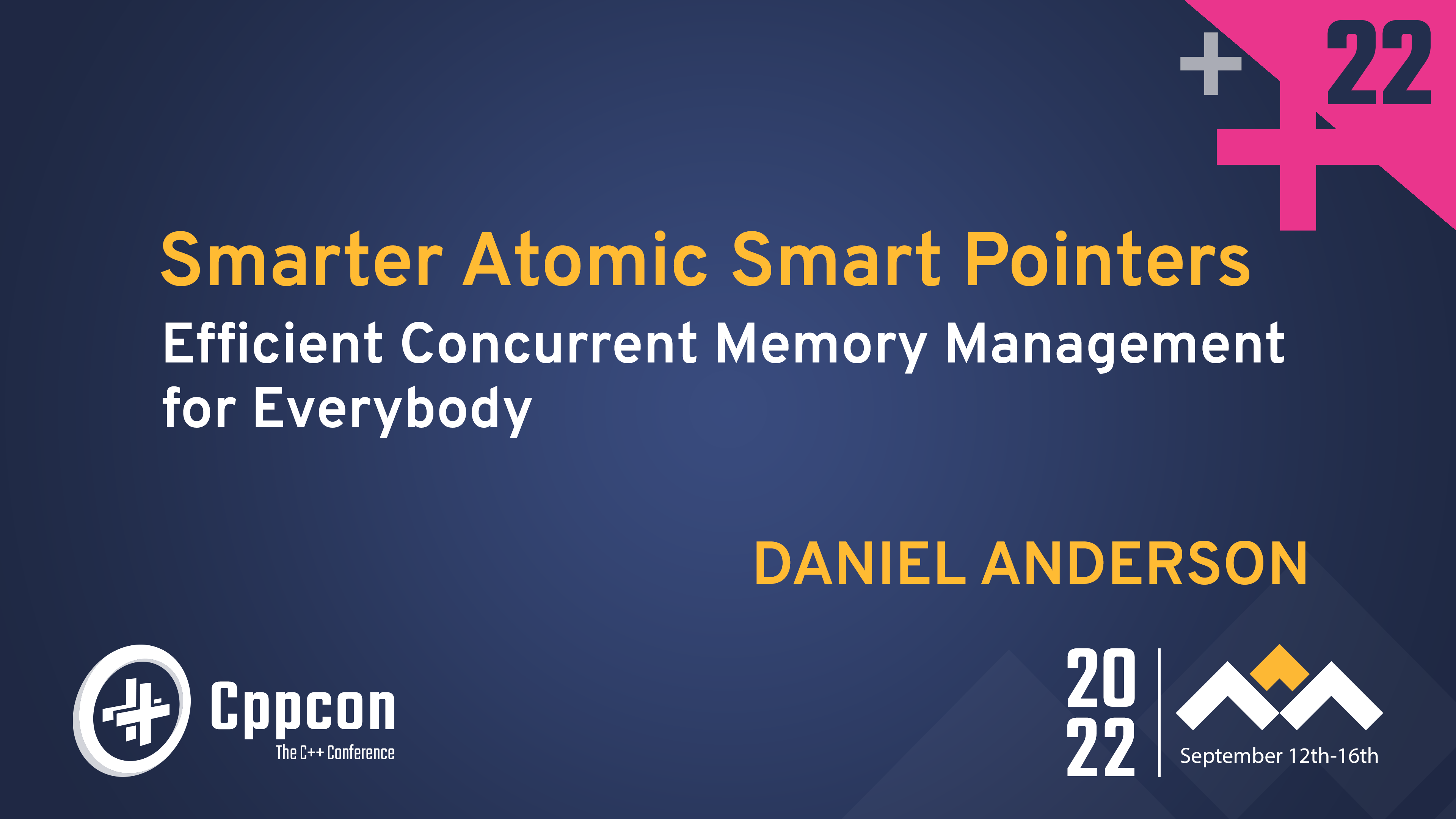 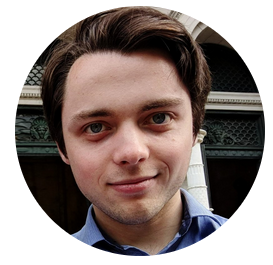 Daniel Anderson
PhD student
danielanderson.net
Credit to my advisor Guy Blelloch and collaborator Hao Wei
Introduction
Quick review: Smart pointers
The concurrent memory management problem
Existing memory management techniques
Atomic smart pointers
Hazard pointers and Read-Copy-Update (RCU)
The best of both worlds?
Combining RAII + deferred reclamation
Shared pointers with deferred reclamation
An efficient library implementation
Introduction
Quick review: Smart pointers
The concurrent memory management problem
Existing memory management techniques
Atomic smart pointers
Hazard pointers and Read-Copy-Update (RCU)
The best of both worlds?
Combining RAII + deferred reclamation
Shared pointers with deferred reclamation
An efficient library implementation
Quick review: Smart pointers
The concurrent memory management problem
A    next
C    next
B    next
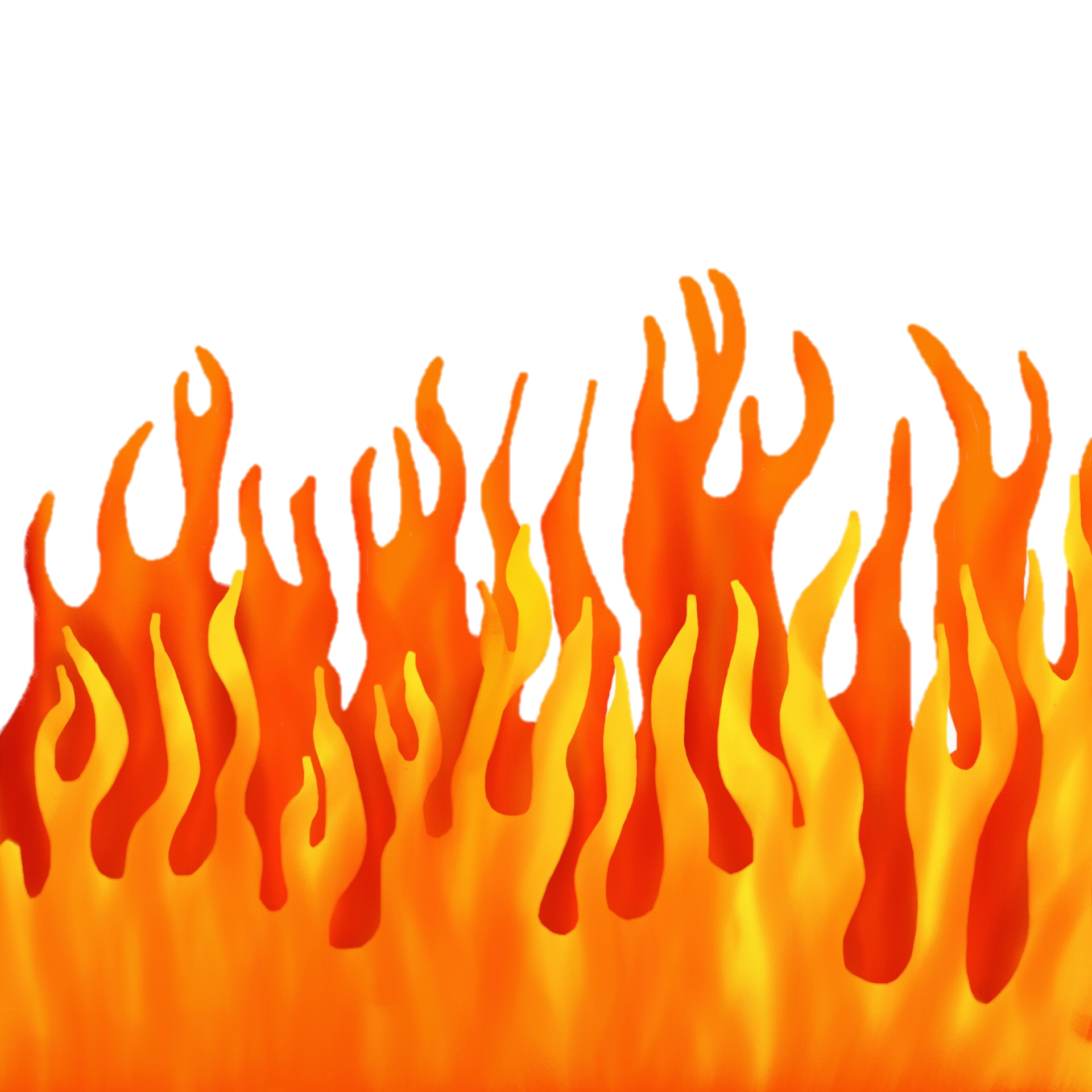 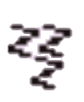 Thread 1
Thread 2
The concurrent memory management problem
A thread might want to delete something that another thread is still reading
Goals of this talk
Understand existing solutions: atomic shared_ptr, and hazard pointers and RCU
Answer the question: Can we get the best of both worlds?
THIS
TALK
Hazard ptrsRCU
atomicshared_ptr
High performance
Easy to use
Introduction
Quick review: Smart pointers
The concurrent memory management problem
Existing memory management techniques
Atomic smart pointers
Hazard pointers and Read-Copy-Update (RCU)
The best of both worlds?
Combining RAII + deferred reclamation
Shared pointers with deferred reclamation
An efficient library implementation
Atomic smart pointers    (since C++20)
Atomic smart pointers were introduced to answer the age-old question…
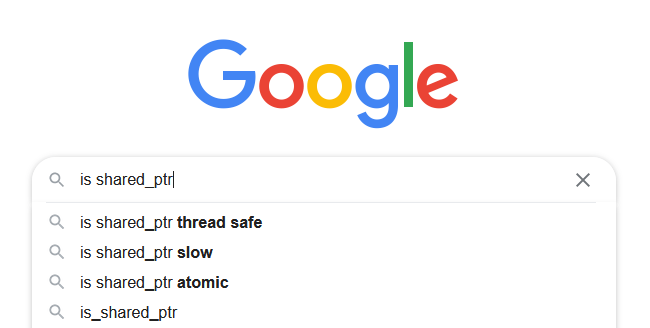 Atomic smart pointers    (since C++20)
Thread 1std::shared_ptr<X> s1
Thread 2std::shared_ptr<X> s2
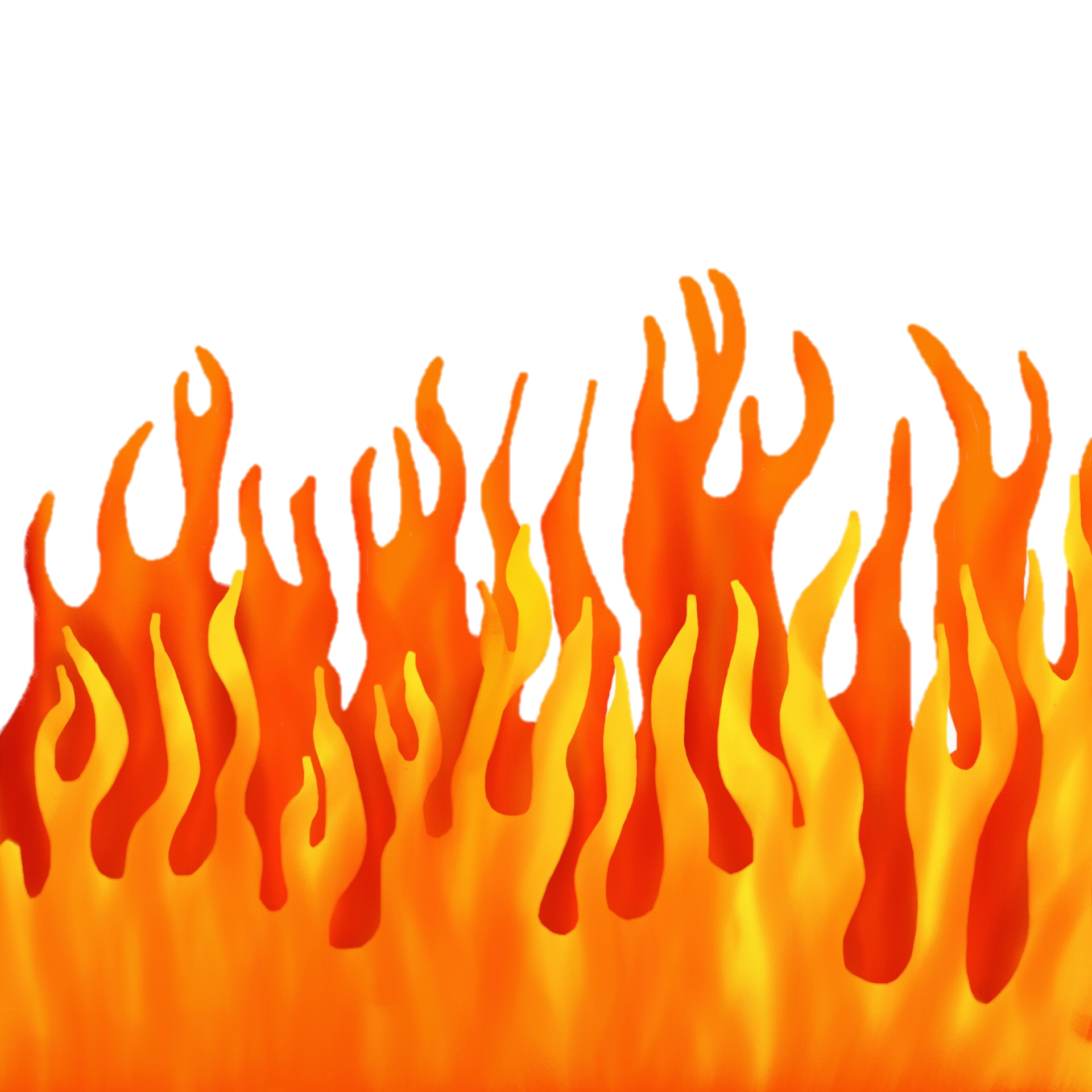 X x
ref_cnt:
3
2
0
1
2
auto s3 = s2;
s3 = other_thing;
Thread 3auto s4 = s3;
Atomic smart pointers    (since C++20)
atomic<shared_ptr>: Holds a shared_ptr that can be manipulated atomically!
void store(shared_ptr<T> desired)
shared_ptr<T> load()
bool compare_exchange_weak(shared_ptr<T>& expected, shared_ptr<T> desired)
…
Atomic smart pointers    (since C++20)
How many lines does it take to implement a lock free & memory safe stack?
template<typename T>
struct Stack {
    struct Node { T t; shared_ptr<Node> next; };    // + constructor
    atomic<shared_ptr<Node>> head;

    void push_front(T t) {
        auto p = make_shared<Node>(std::move(t), head.load());
        while (!head.compare_exchange_weak(p->next, p)) {}
    }

    optional<T> pop_front() {
        auto p = head.load();
        while (p != nullptr && !head.compare_exchange_weak(p, p->next)) { }
        if (p != nullptr) return {std::move(p->t)};
        else return {};
    }
};
Atomic smart pointers    (since C++20)
How many lines does it take to implement a lock free & memory safe stack?
2/3 major standard library implementations have shipped an atomic<shared_ptr>
Both are locking
Good news: Lock-free implementation is possible (see Timur’s talk)
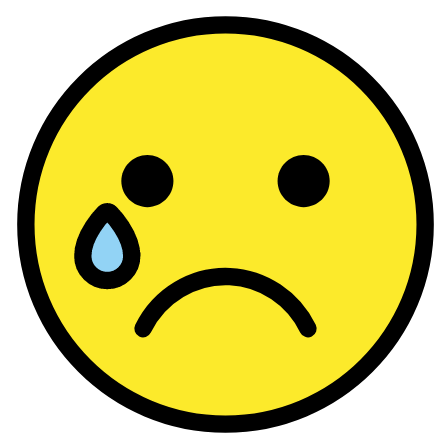 Atomic smart pointers    (since C++20)
Good news: Lock-free is possible
Bad news:
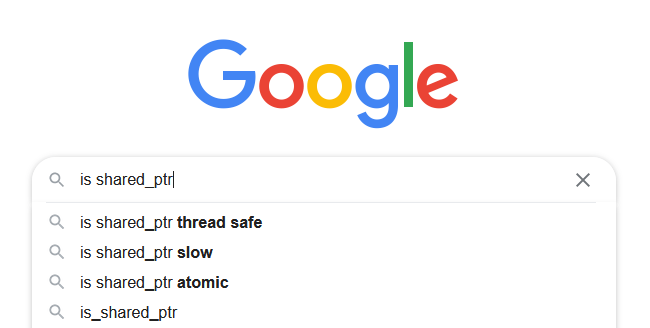 Atomic smart pointers    (since C++20)
72 core machine, 1TB RAMLock-free BST, 100K keys99% reads, 1% updates
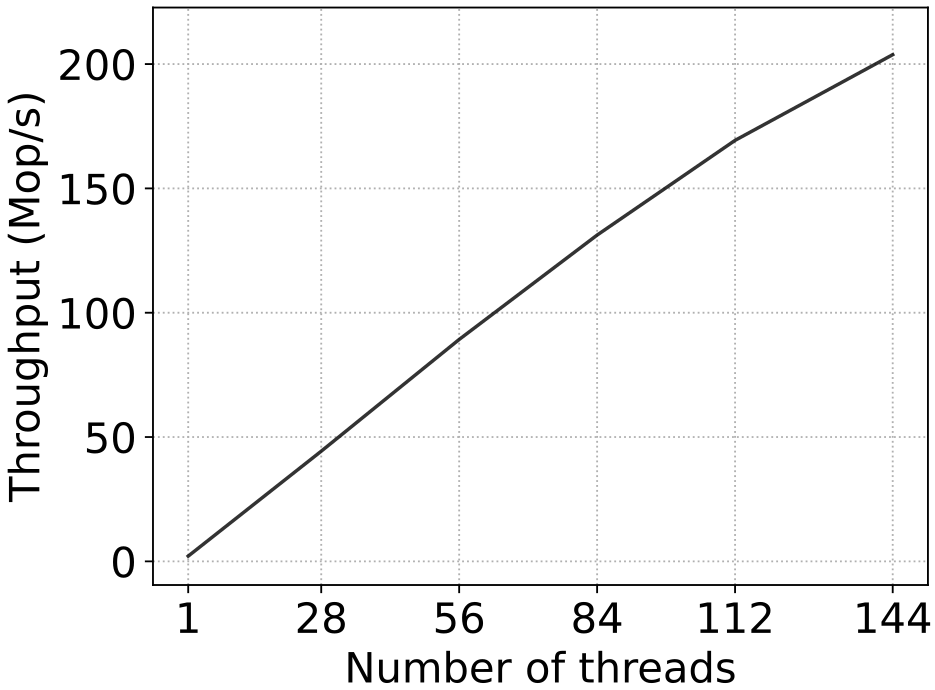 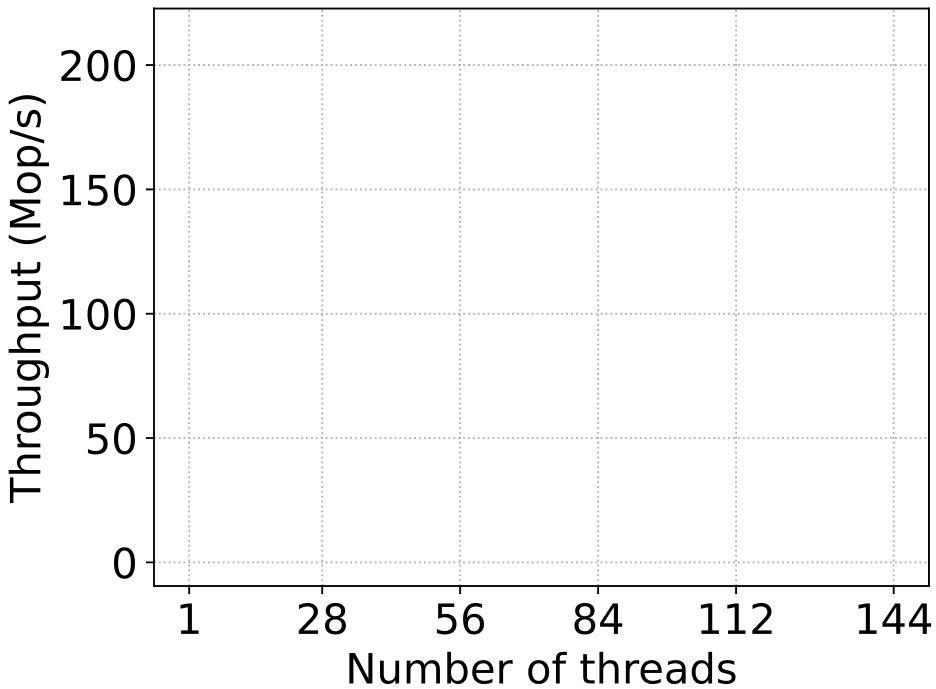 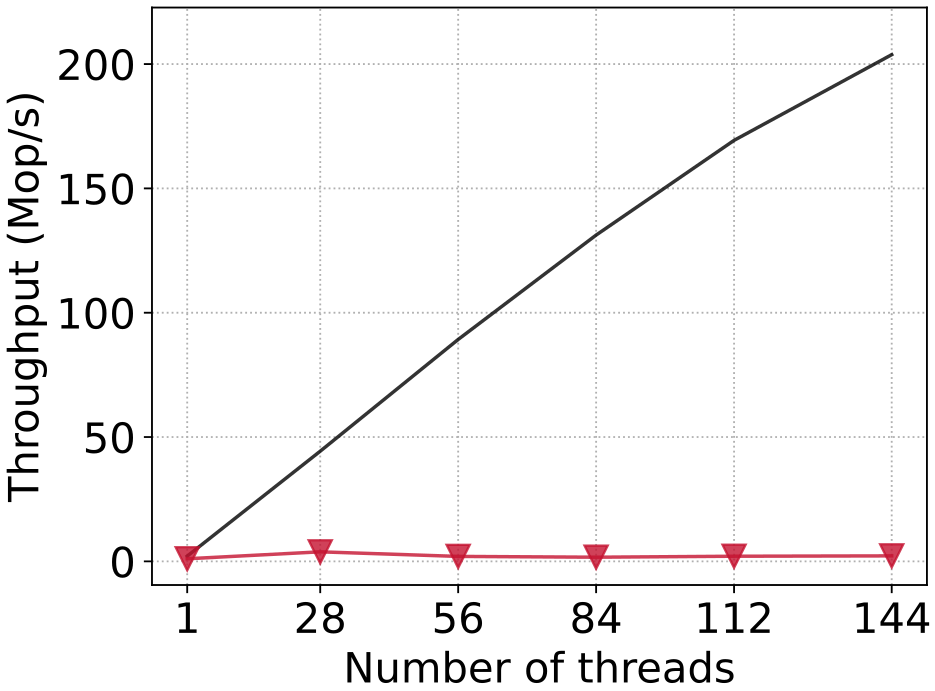 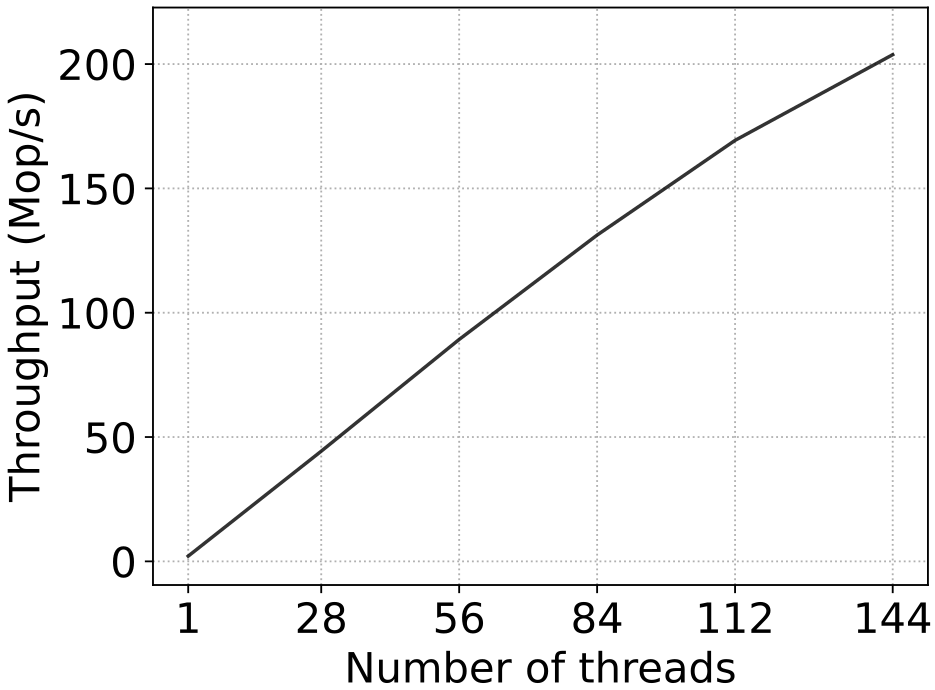 Baseline
atomic<SP>
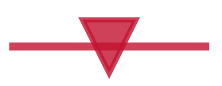 Why are atomic shared pointers so slow??
Introduction
Quick review: Smart pointers
The concurrent memory management problem
Existing memory management techniques
Atomic smart pointers
Hazard pointers and Read-Copy-Update (RCU)
The best of both worlds?
Combining RAII + deferred reclamation
Shared pointers with deferred reclamation
An efficient library implementation
Another paradigm: Deferred reclamation
If someone is reading something that you want to delete, defer it until later
Another paradigm: Deferred reclamation
TODO: Delete this
A    next
C    next
B    next
Boy, would I like to delete B right about now…
Someone else is reading it. I guess I’ll delete it later
Thread 1
Thread 2
Another paradigm: Deferred reclamation
Deferred reclamation schemes differ in:
How to determine whether something might currently be being read
How and when they perform deferred deletion (synchronously or asynchronously, same thread, different thread)
Replace delete with retire
retire: delete this object after any existing readers are finished
Usage is extremely subtle, and bugs are common
Hazard Pointers
Threads announce particular pointers that they plan to read (“protect”)
Periodically clean up retired objects, but defer those with an active hazard pointerLimitations/pitfalls:
Often, for searches, the operation must restart if an update touches it
This means that hazard pointers do not work with every data structure.
Traversals that require multiple hazard pointers (e.g., hand-over-hand)require the user to keep the correct ones active
Hazard Pointers: Performance prediction
Hazard Pointers: Actual performance
72 core machine, 1TB RAMLock-free BST, 100K keys99% reads, 1% updates
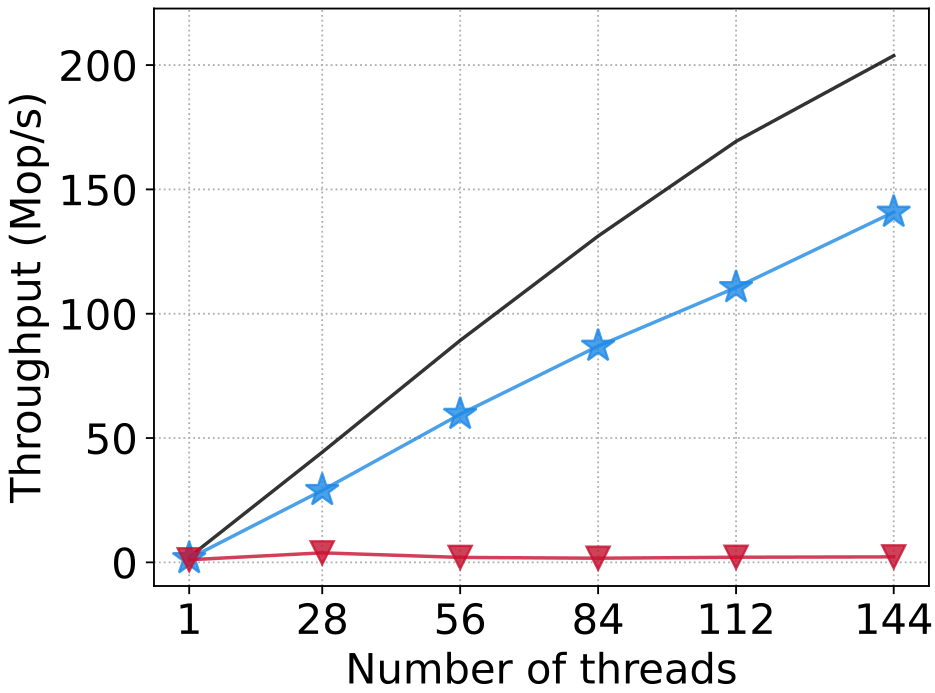 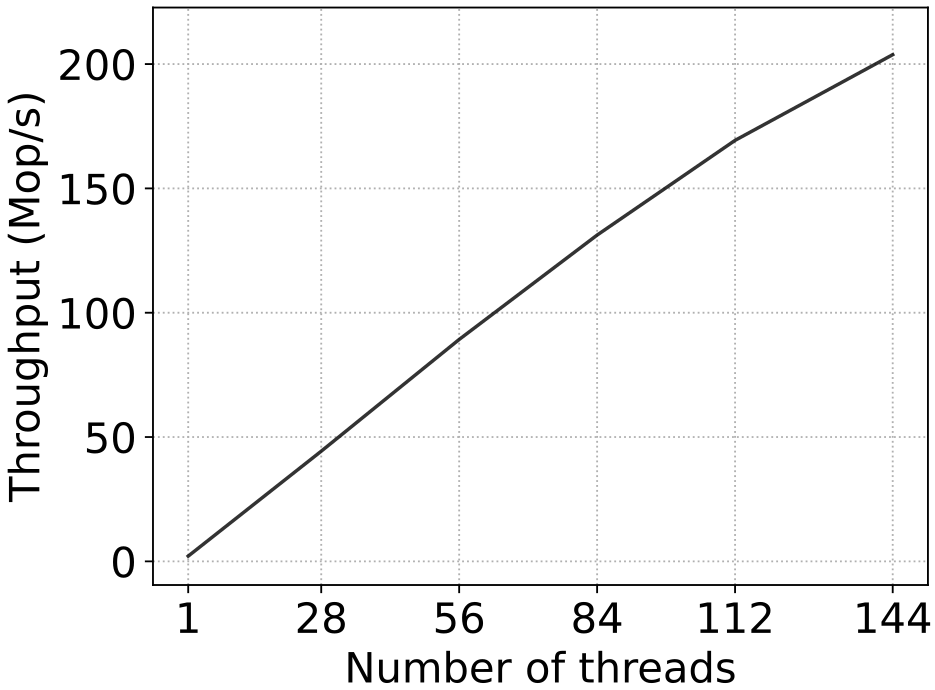 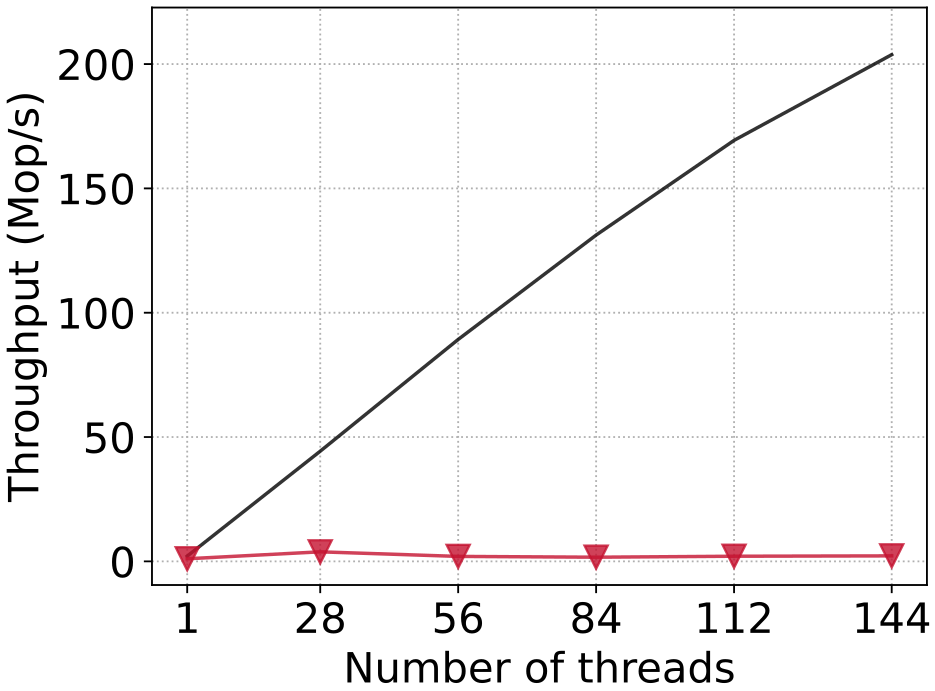 Baseline
atomic<SP>
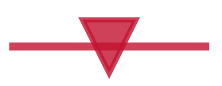 Hazard Ptr
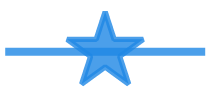 RCU
Threads announce their intention to read the data structure 
Retired objects cleaned up synchronously or asynchronouslyComparison to hazard pointers
Protection is coarse grained
Throughput is higher
Memory overhead is higher
Easier to use
RCU: Performance prediction
Begin RCU reader
End RCU reader
RCU: Actual performance
72 core machine, 1TB RAMLock-free BST, 100K keys99% reads, 1% updates
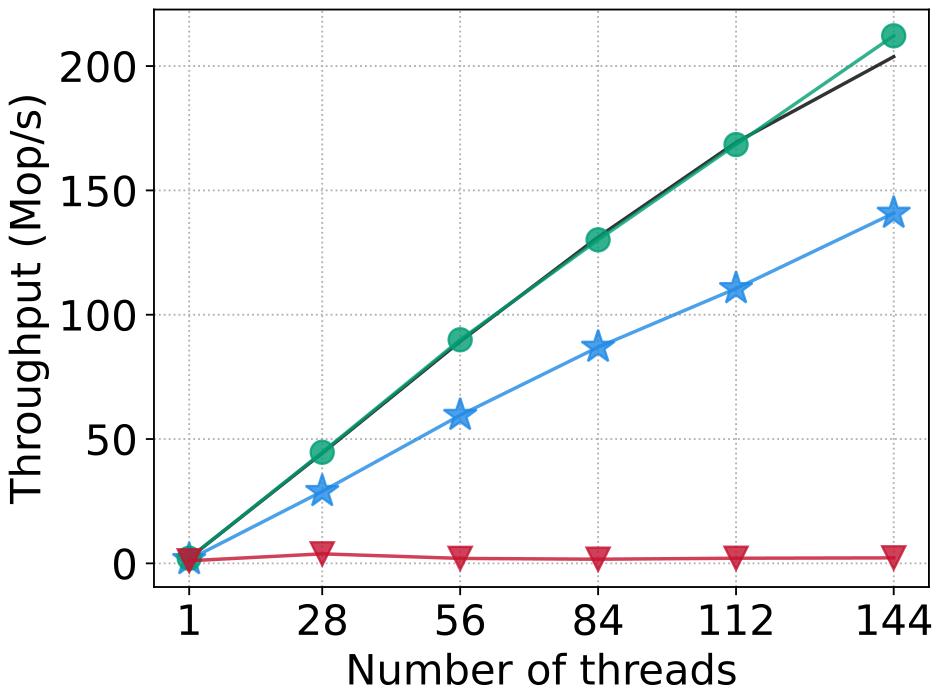 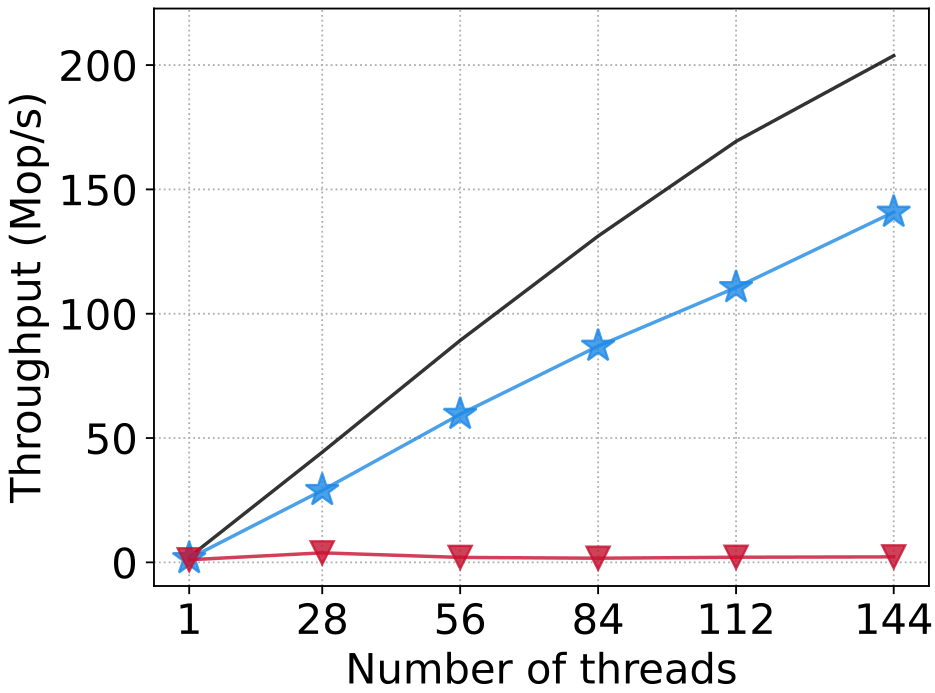 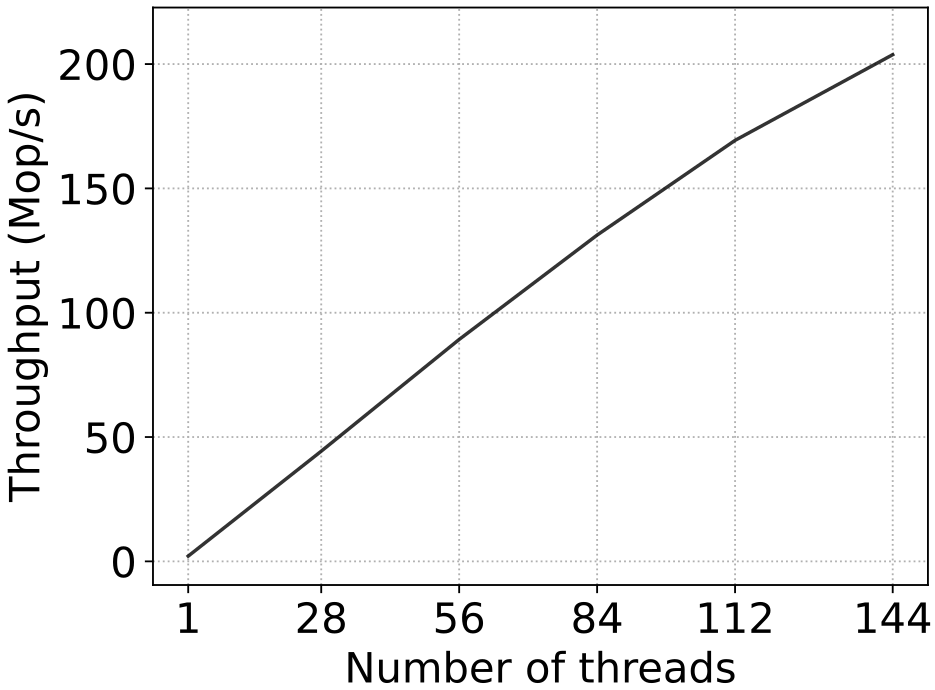 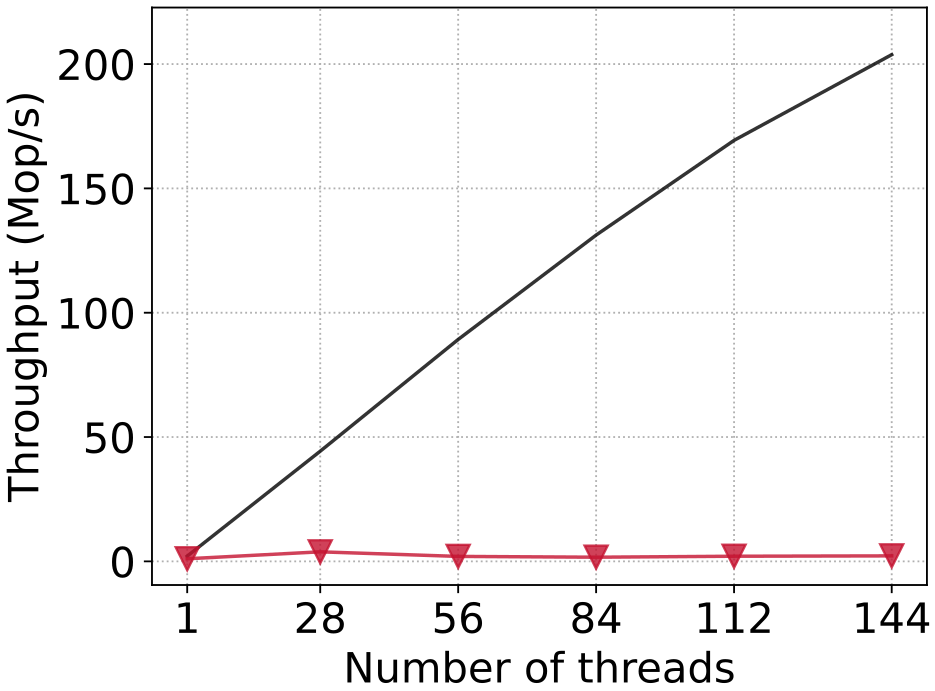 Baseline
atomic<SP>
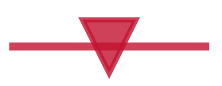 Hazard Ptr
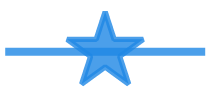 RCU
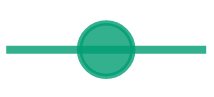 The big question: Can we get performance closer to hazard pointers and RCU with a smart pointer?
Introduction
Quick review: Smart pointers
The concurrent memory management problem
Existing memory management techniques
Atomic smart pointers
Hazard pointers and Read-Copy-Update (RCU)
The best of both worlds?
Combining RAII + deferred reclamation
Shared pointers with deferred reclamation
An efficient library implementation
Combining RAII and deferred reclamation
RAII-based ownership (i.e., smart pointers) simplify memory management
Essential for non-expert users
But many users don’t want to sacrifice performance
Deferred reclamation seems necessary for high throughput and scalability…
Can we get the best of both worlds?
Hasn’t this been proposed?
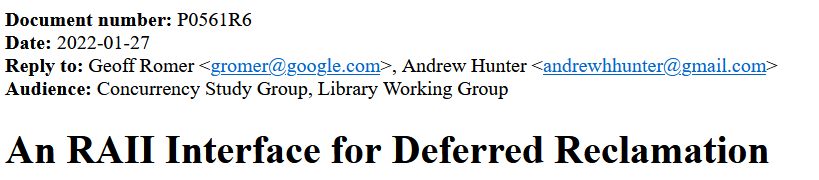 cell / latest / snapshot_src
Supports (roughly) the following API:
void update(unique_ptr<T> ptr)
bool try_update(const snapshot_ptr<T>& expected, unique_ptr<T>&& desired)
snapshot_ptr<T> get_snapshot()
snapshot_ptr<T> guarantees the liveness of the T without taking ownership
Deferred reclamation with shared ownership
We propose a similar API that manages a shared pointer

void store(shared_ptr<T> desired)
shared_ptr<T> load()
bool compare_exchange_weak(auto& expected, shared_ptr<T>&& desired)
snapshot_ptr<T> get_snapshot()
atomic
shared
pointer
Think of it like atomic<shared_ptr> + snapshot_ptr
get_snapshot() allows us to read without incrementing the reference count
Example: Single-writer linked list
Using deferred smart pointers
Using hazard pointers
struct Node : public hazard_pointer_obj_base<Node>{ T value; atomic<Node*> next; };
atomic<Node*> head;
// Single (or synchronized) writervoid remove(Node* prev, Node* target) {  prev->next.store(target->next.load());  target->next.store(nullptr);  target->retire();};
struct Node {  T value; deferred_shared_ptr<Node> next; };
deferred_shared_ptr<Node> head;
// Single (or synchronized) writervoid remove(Node* prev, Node* target) {  prev->next.store(target->next.load());};
prev
target
next
Thanks to Maged Michael for this example code!
Example: Single-writer linked list
// May be called by multiple concurrent readersbool find(const T& val) {  hazard_pointer hprev = make_hazard_pointer();  hazard_pointer hcur = make_hazard_pointer();  while (true) {    atomic<Node*>* prev = &head_;    atomic<Node*> cur = prev->load();    while (true) {      if (!cur) return false;      if (!hcur->try_protect(cur, *prev)) break;      auto next = cur->next.load();      if (prev->load() != cur) break;      if (cur->value == val) return true;      swap(hcur, hprev);      prev = &(cur->next);      cur = next;    }  }}
// May be called by multiple concurrent readersbool find(const T& val) {  snapshot_ptr<Node> cur = head.get_snapshot();  while (true) {    if (!cur) return false;    if (cur->value == val) return true;    cur = cur->next.get_snapshot();  }}
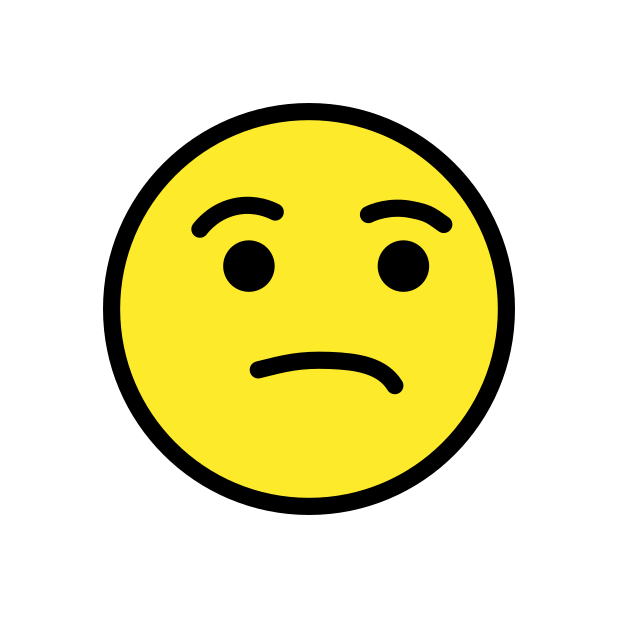 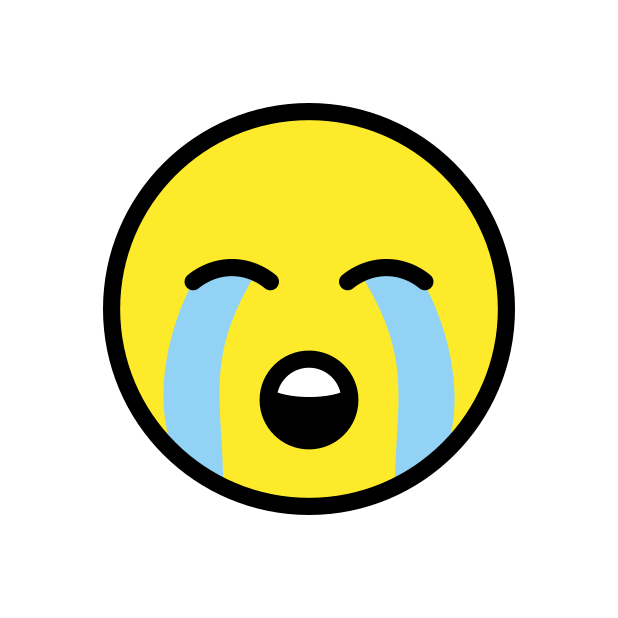 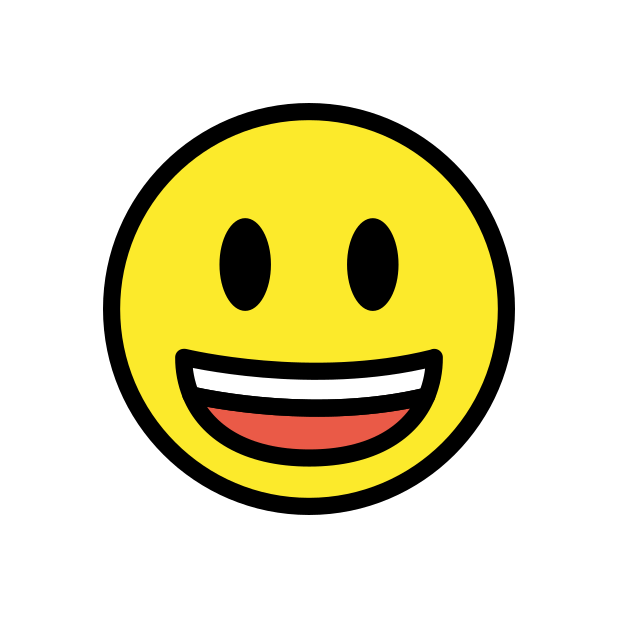 Okay, nice interface… but can it actually be implemented efficiently?
https://doi.org/10.1145/3519939.3523730
https://doi.org/10.1145/3453483.3454060
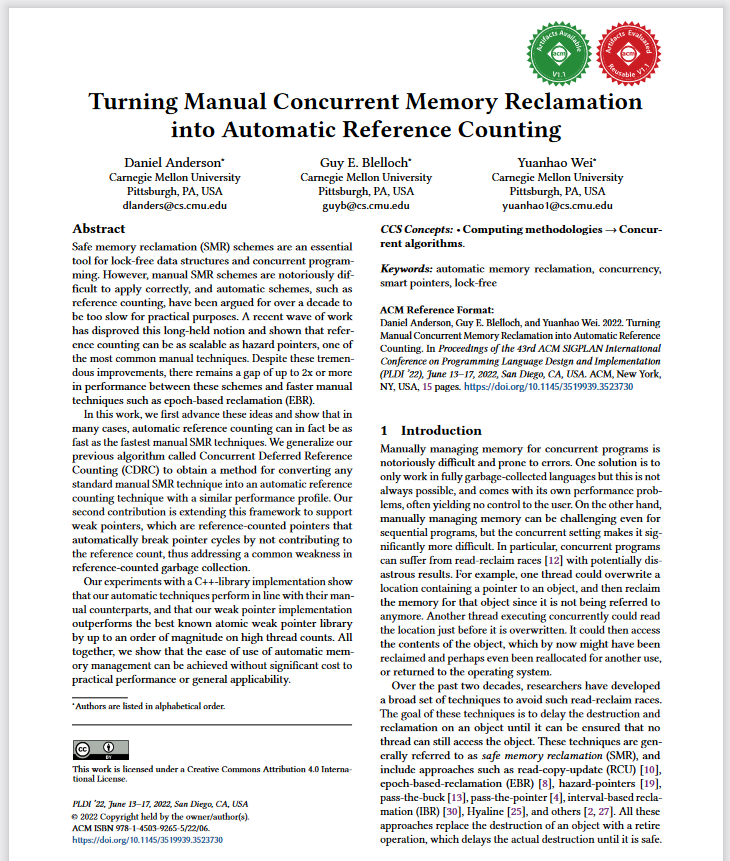 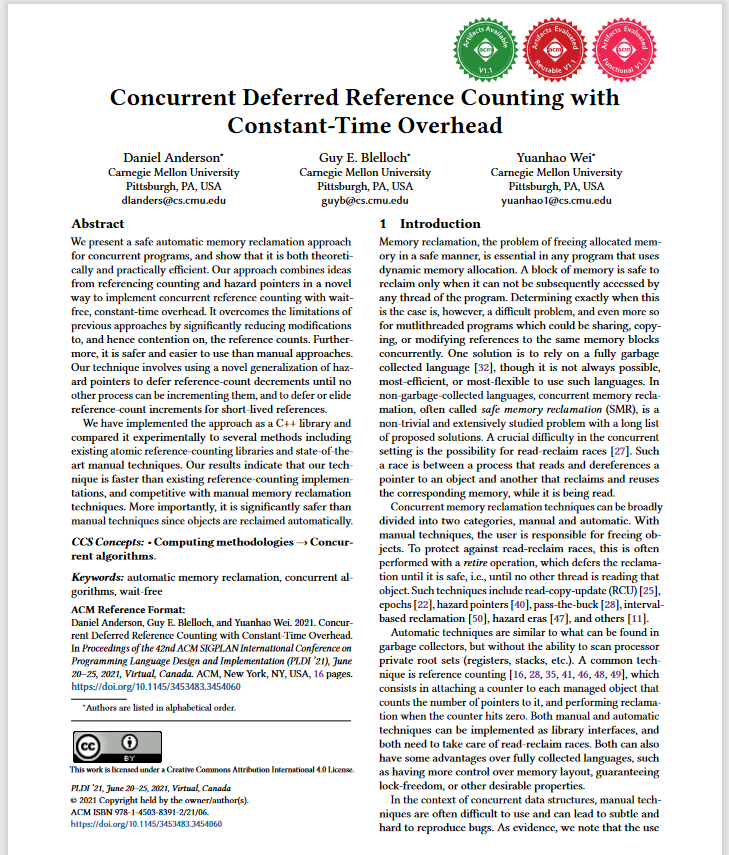 See our reference implementation
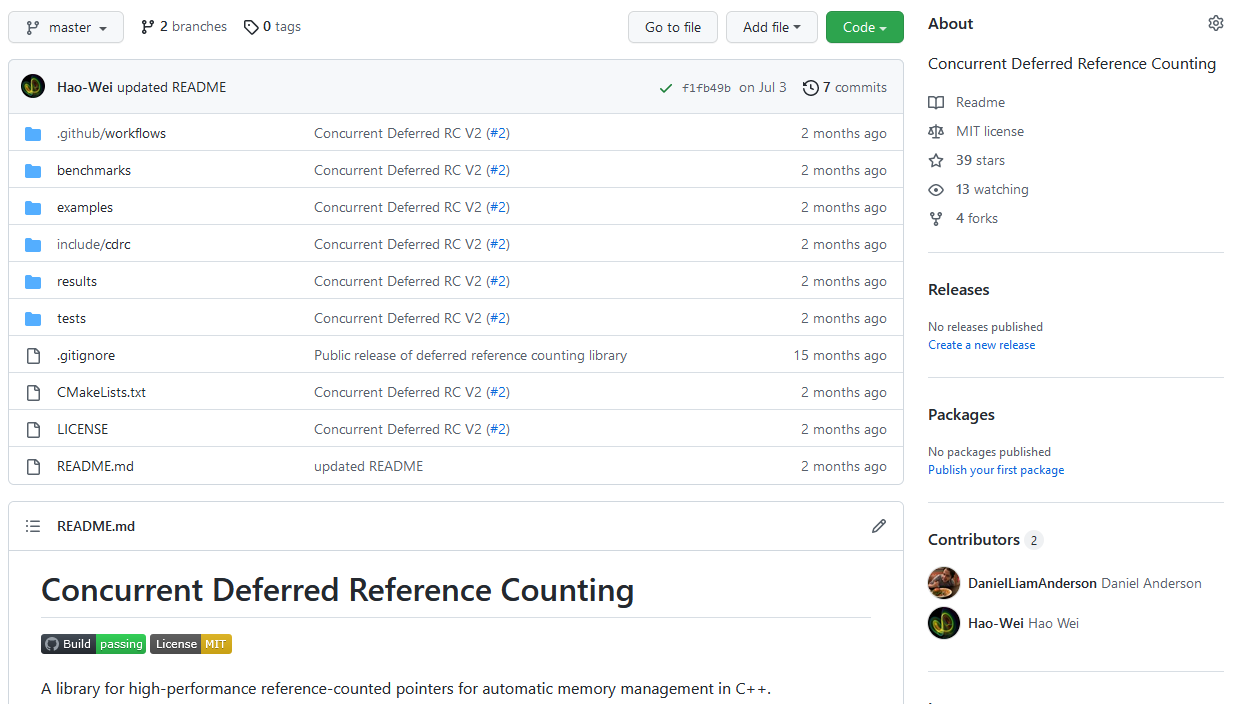 https://github.com/cmuparlay/concurrent_deferred_rc
Disclaimer: Not standard-library quality code yet. Still a research prototype
How does it work?
How does it work?
For details, read the papers (or even better, talk to me!)
Key idea: Repurpose deferred reclamation, to defer something else…
Deferred reclamation is usually used to manage the lifetime of objects
Why don’t we use it to instead manage the reference count!
Use deferred reclamation todefer decrements to the reference count
Deferred reference counting (DRC)
Implementation
std::atomic<control_block*> ptr;
shared_ptr<T> load() {
  // No atomic op can decrement the ref count
  auto protected_ptr = protect(&ptr);
  protected_ptr->increment_ref_count();
  return shared_ptr<T>(protected_ptr);
} // protection is released
bool compare_exchange_weak(  shared_ptr<T>& expected,  shared_ptr<T>&& desired) {

  control_block* exp = expected.ctrl_block();
  control_block* des = desired.ctrl_block();
  if (ptr.compare_exchange_strong(exp,des)) {
    if (exp != nullptr) retire(exp);
    desired.release();
  }
  else {
    expected = load();
    return false;
  }
}
void store(shared_ptr<T> desired) {
  auto new_ptr = desired.release();
  auto old_ptr = ptr.exchange(new_ptr);
  if (old_ptr != nullptr) retire(old_ptr);
}
snapshot_ptr<T> get_snapshot() {
  auto protected_ptr = protect(&ptr);
  return snapshot_ptr<T>(move(protected_ptr));
}
Okay… but is it fast?
Performance test
72 core machine, 1TB RAMLock-free BST, 100K keys99% reads, 1% updates
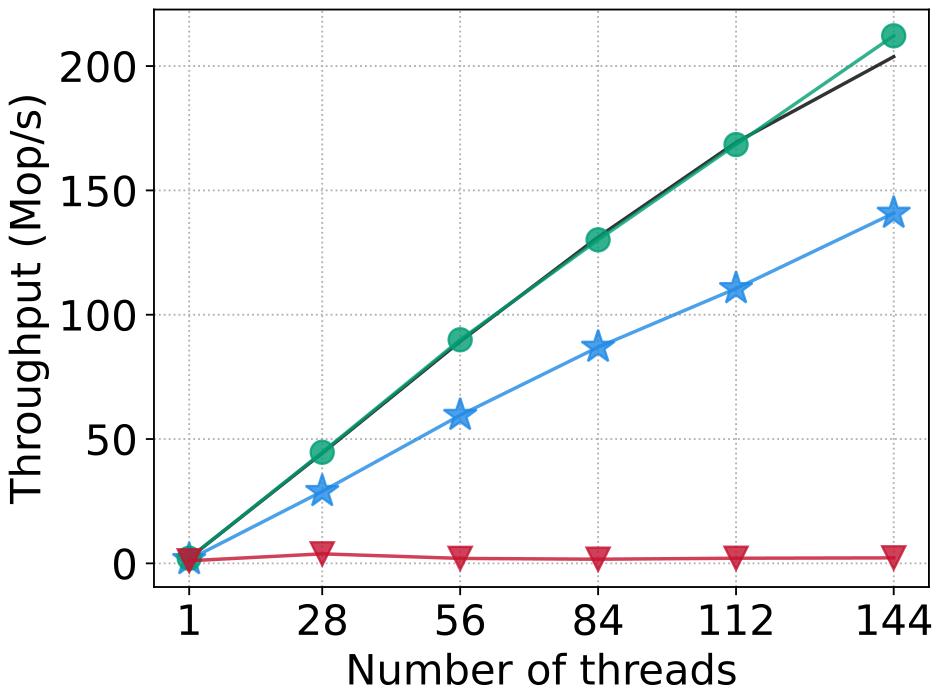 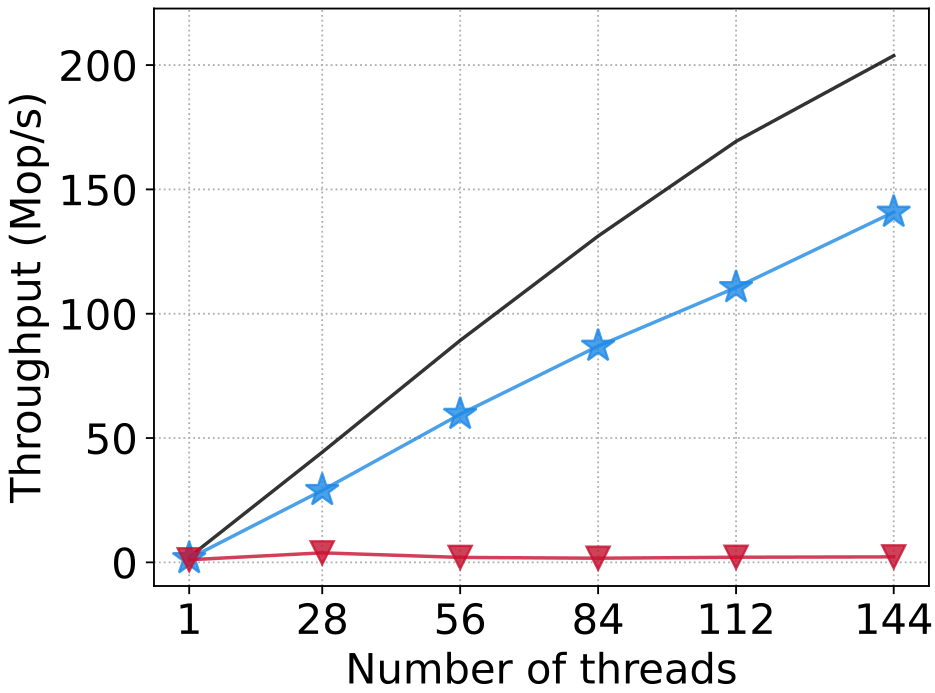 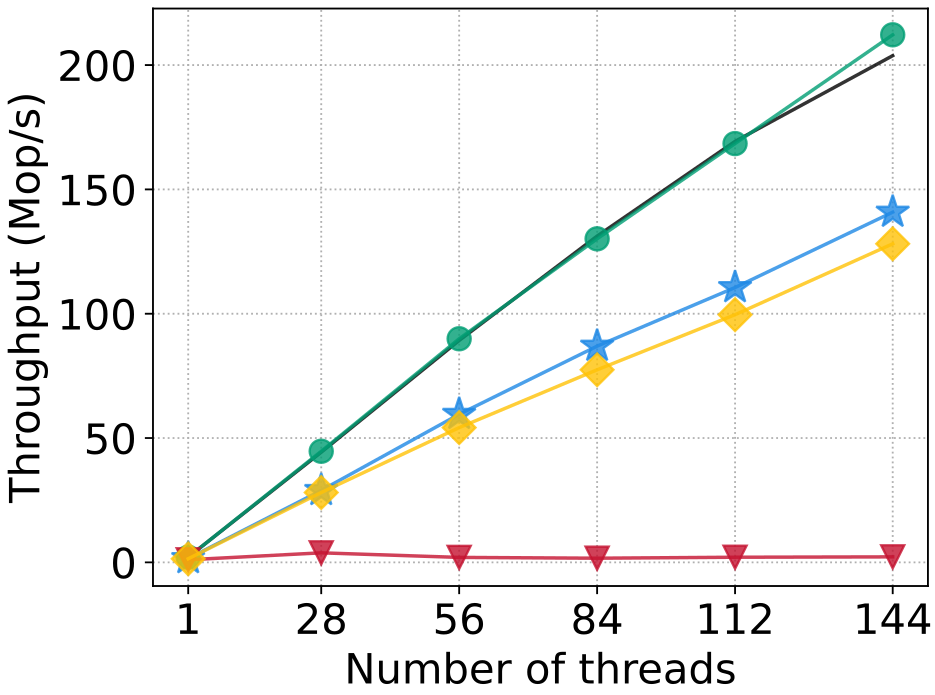 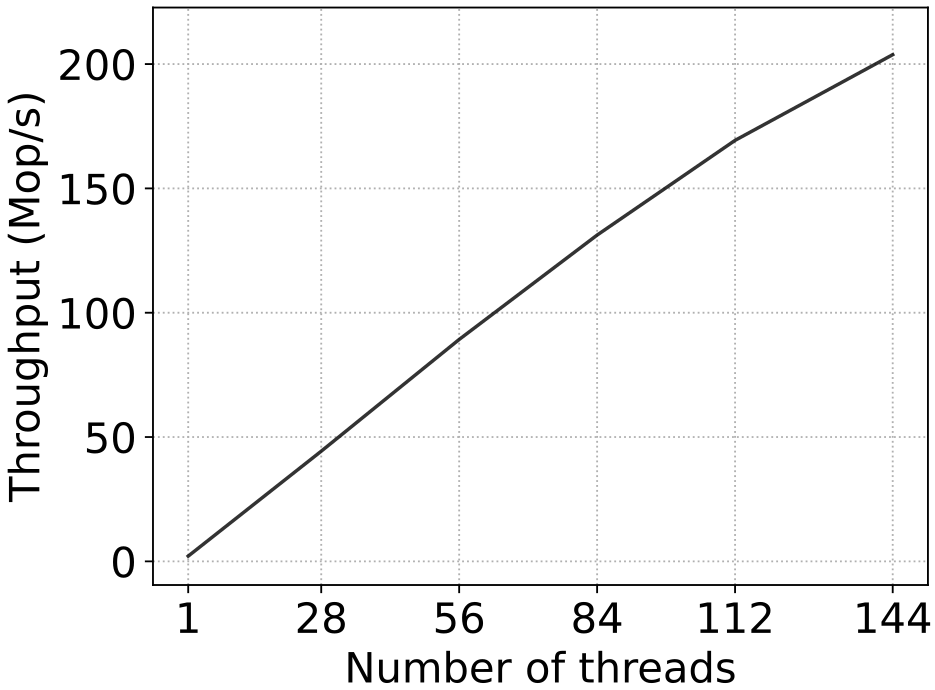 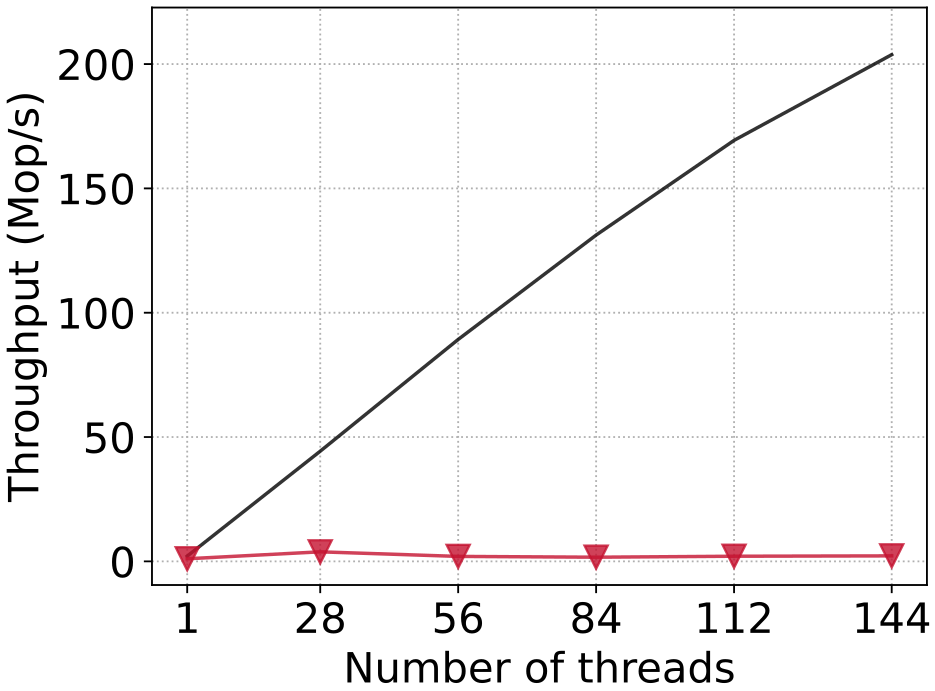 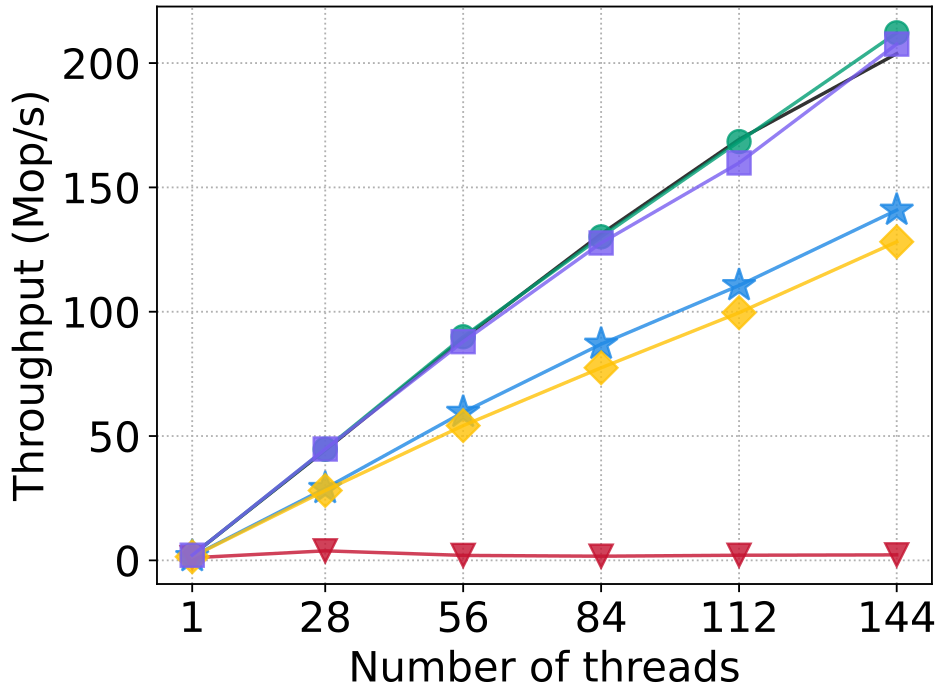 NEW (HP)
Baseline
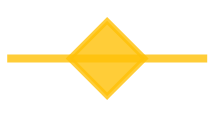 atomic<SP>
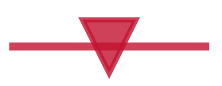 Hazard Ptr
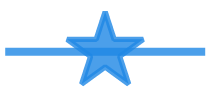 RCU
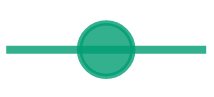 NEW (RCU)
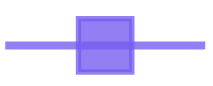 Some final remarks
Fun facts
Only single-word CAS
No bit-stealing / pointer packing
We also support weak pointers!
TODOs
Better name than deferred_shared_ptr?
Production-quality implementation
Proposal for TS / standard?
In conclusion
Can we get the best of both worlds?
THIS
TALK
Hazard ptrsRCU
atomicshared_ptr
Yes!
High performance
Easy to use
Optimized hand-over-hand traversal
// May be called by multiple concurrent readers
bool find(const T& val) {
  snapshot_ptr<Node> prev = head.get_snapshot();
  snapshot_ptr<Node> cur = head.get_snapshot();
  while (true) {
    if (!cur) return false;
    if (cur->value == val) return true;
    std::swap(prev, cur);
    cur.reuse_protection(cur->next);
  }
}
Different BST workloads
100M node tree
50% updates
10% updates
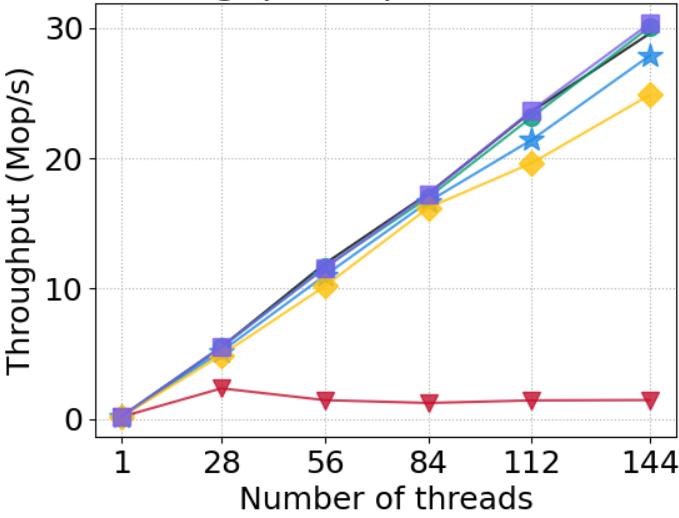 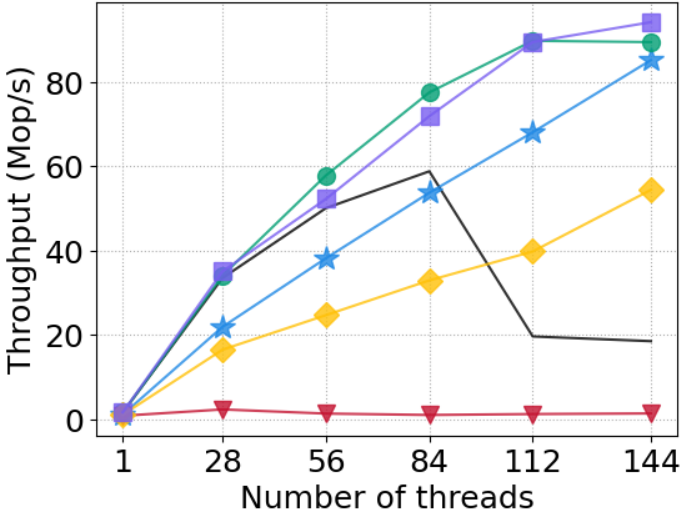 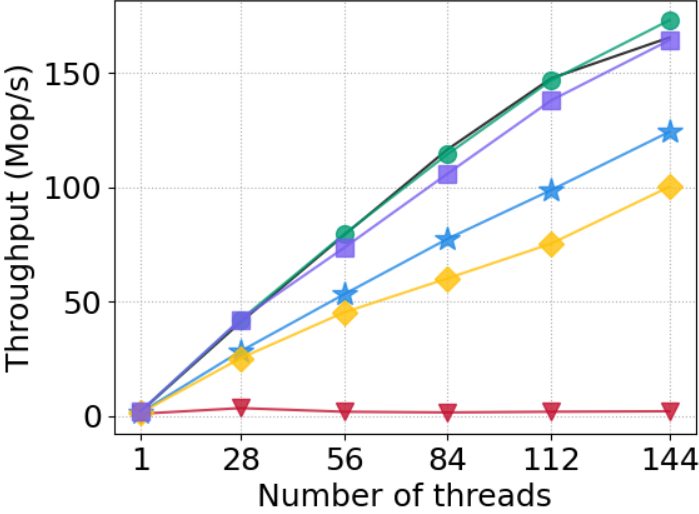 NEW (HP)
Baseline
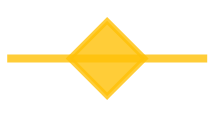 atomic<SP>
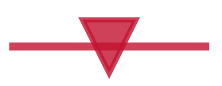 Hazard Ptr
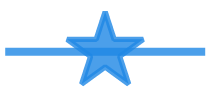 RCU
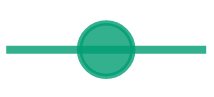 NEW (RCU)
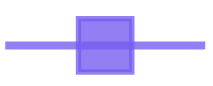 Other data structures
Hashtable100k nodes, 90% reads
Linked list1000 nodes, 90% reads
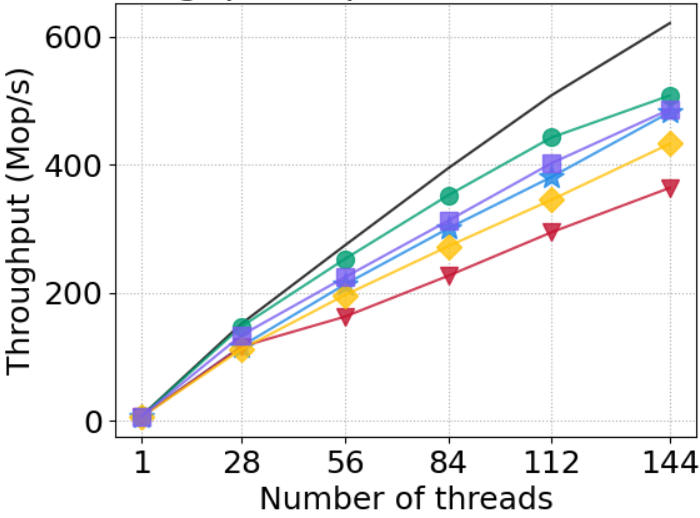 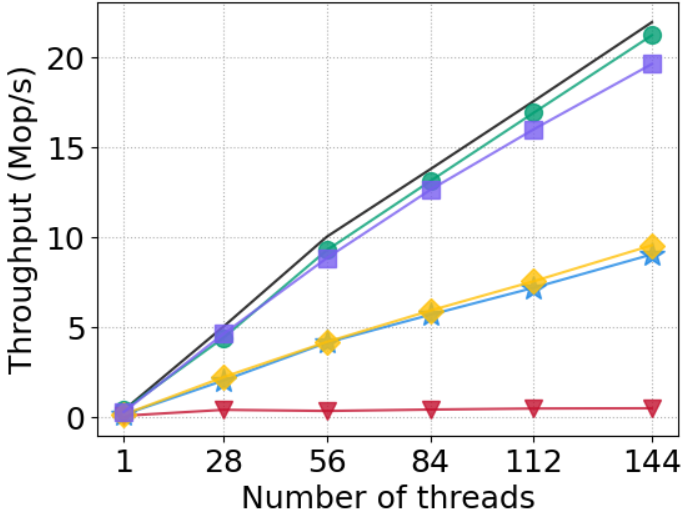 NEW (HP)
Baseline
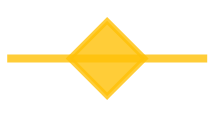 atomic<SP>
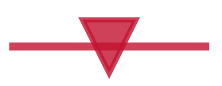 Hazard Ptr
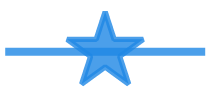 RCU
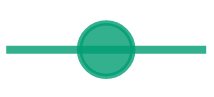 NEW (RCU)
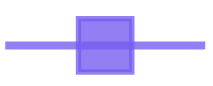